ХИМИЧЕСКИЕ СВОЙСТВА ПРЕДЕЛЬНЫХ ОДНОАТОМНЫХ СПИРТОВ
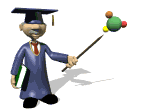 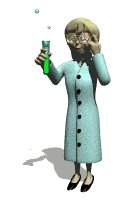 Замещение атомов Н гидроксильной группы активными металлами
2Na + 2R-OH           2R-ONa + H2
спирт
алкоголят натрия
2Na + 2CH3-CH2-OH          

2CH3-CH2-ONa + H2
этанол
этилат натрия
Замещение гидроксильной группы при взаимодействии с галагеноводородами (HHal)
H2SO4(конц.)
R-OH + HBr                   RBr + H2O
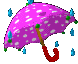 H2SO4(конц.)
CH3-CH2-OH + HBr    

                CH3-CH2-Br + H2O
этанол
этанол
бромэтан
Горение
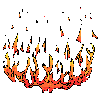 t
R-OH + O2                           CO2    + H2O
t
C2H5-OH +  O2                CO2  +   H2O
3
2
3
этанол
t
C4H9-OH +   O2                 CO2  +   H2O
6
4
5
бутанол
t
2
10
15
C5H11-OH +      O2                CO2 +     H2O
12
пентанол
Окисление (мягкое) оксидом меди (II) (CuO)
Первичные спирты
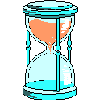 (до альдегидов )
O
R-CH2-OH + CuO       R-C     + Cu + H2O
                                              H
t
альдегид
O
t
CH3-CH2-OH + CuO       CH3-C   +  Cu + H2O
                                                      H
этанол
этаналь
Окисление (мягкое) оксидом меди (II) (CuO)
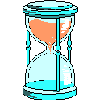 Вторичные спирты
(до кетонов )
t
R1-C- R2 + CuO       R1-C-R2 + Cu + H2O
кетон
OH
O
t
1
2
3
CH3-C- CH3 +CuO     CH3-C- CH3 + Cu + H2O
OH
O
диметилкетон
пропанол-2
пропанон
Окисление (мягкое) (KMnO4 в кислой среде)
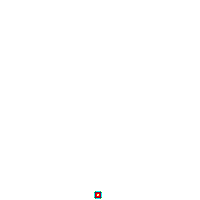 Первичные спирты
(до альдегидов )
O
R-CH2-OH + [O]                R-C      + H2O
                                                       H
KMnO4
альдегид
KMnO4
O
CH3-CH2-OH + [O]             CH3-C          + H2O
                                                             H
этанол
этаналь
РЕАКЦИЯ ОТЩЕПЛЕНИЯ ВОДЫ.МЕЖМОЛЕКУЛЯРНАЯ ДЕГИДРАТАЦИЯ
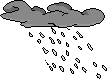 с образованием
простых эфиров
H2SO4(к.)/t<1400C
R1-OH + R2-OH               R1-O- R2 + H2O
H2SO4(к.)/t
CH3-CH2-OH +CH3-OH

                CH3-CH2-O-CH3 + H2O
этанол
метанол
метилэтиловый эфир
РЕАКЦИЯ ОТЩЕПЛЕНИЯ ВОДЫ.ВНУТРИМОЛЕКУЛЯРНАЯ ДЕГИДРАТАЦИЯ
с   образованием
алкенов
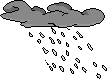 H2SO4(к.)/t>1400C
Этанол                     Этен  +  H2O
H2SO4(к.)/t
CH3-CH2-OH         CH2=CH2 + H2O
Бутанол-2             Бутен-2  +  H2O
H2SO4(к.)/t
CH3-CH-CH-CH3        CH3-CH=CH-CH3+H2O
ОТЩЕПЛЕНИЕ АТОМОВ Н ПО ПРАВИЛУ ЗАЙЦЕВА
OH
H
ДЕГИДРАТАЦИЯ И ДЕГИДРИРОВАНИЕ
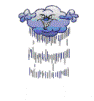 400-5000C /Al2O3,ZnO
Этанол                   Бутадиен-1,3 + H2O +H2
400-5000C /Al2O3,ZnO
2CH3-CH2-OH           CH2=CH-CH=CH2 + H2 + 2H2O
CH-CH2
H
H
OH
CH2=CH-CH=CH2
+H2 +2H2O
H
H
OH
Метод  Н.Н. Лебедева.
CH-CH2
РЕАКЦИЯ ЭТЕРИФИКАЦИИВЗАИМОДЕЙСТВИЕ СПИРТА С КИСЛОТОЙ
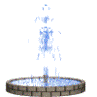 R1-C     +  HO -R2            R1-C        + H2O
O
O
H2SO4(к.) /t
O-R2
OH
спирт
сложный эфир
кислота
O
H2SO4(к.) /t
CH3-C      +  HO-CH2-CH3
H2O +
этанол
OH
O
этиловый эфир
этановой кислоты
этановая кислота
+   CH3-C
O-CH2-CH3
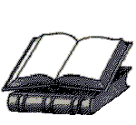 СПИСОК  ЛИТЕРАТУРЫ
М.Ю. Горковенко
«Поурочные разработки по химии. 10 класс» Москва «ВАКО» 2005.

О.С. Габриелян, Ф.Н. Маскаев, С.Ю. Пономарёв, В.И. Теренин
«Химия. Профильный уровень. 10 класс» Москва «Дрофа» 2005.

Г.Е. Рудзитис,  Ф.Г. Фельдман
«Химия. 10 класс» Москва «Просвещение» 2010.

http://prezentacii.com/animacii-dlya-prezentaciy.html
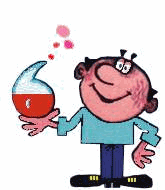